Facharbeit und BLL
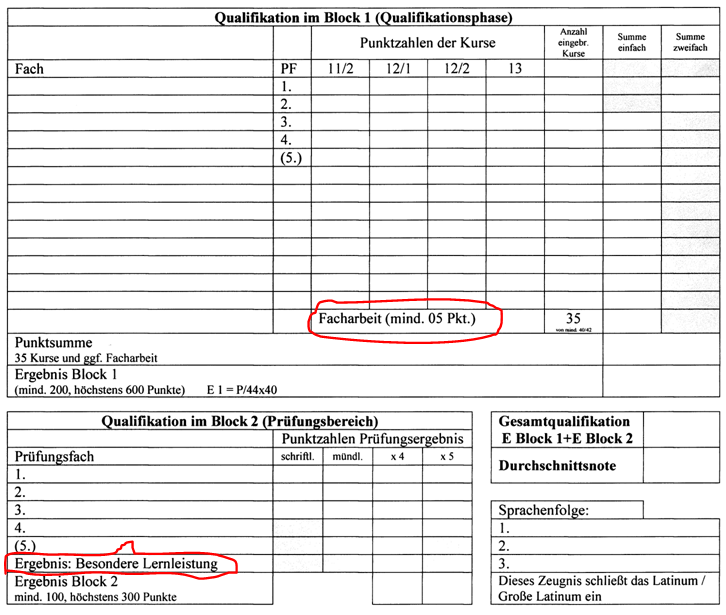 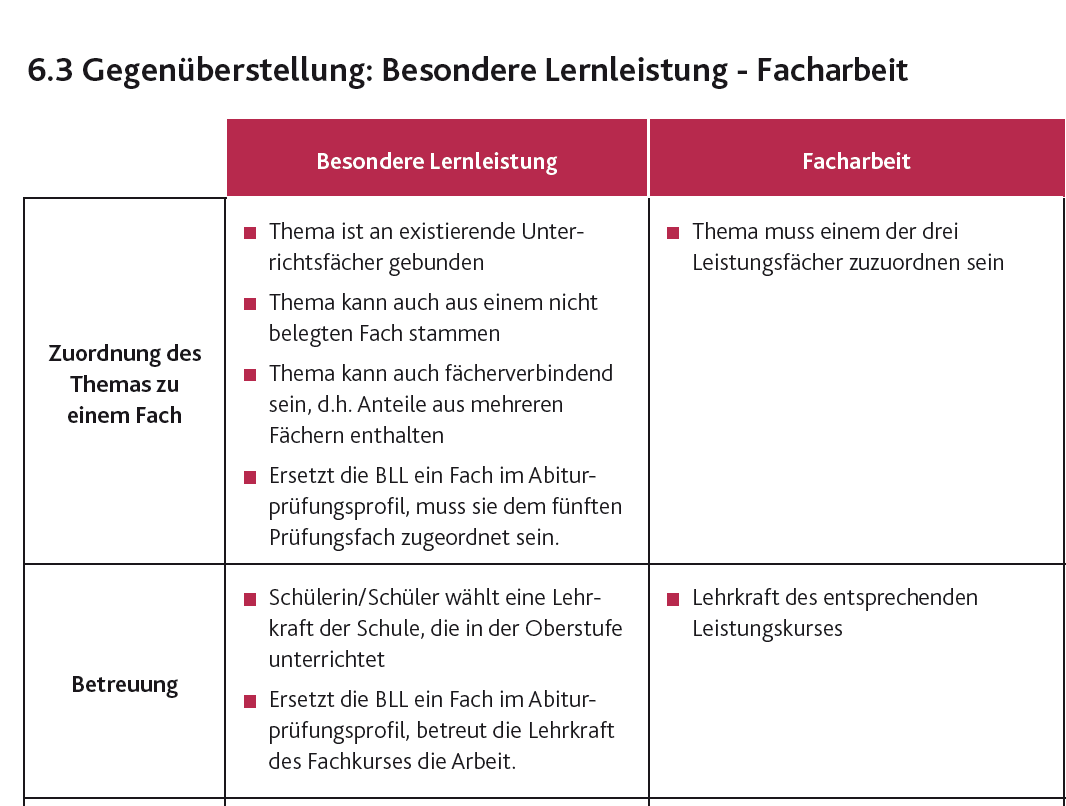 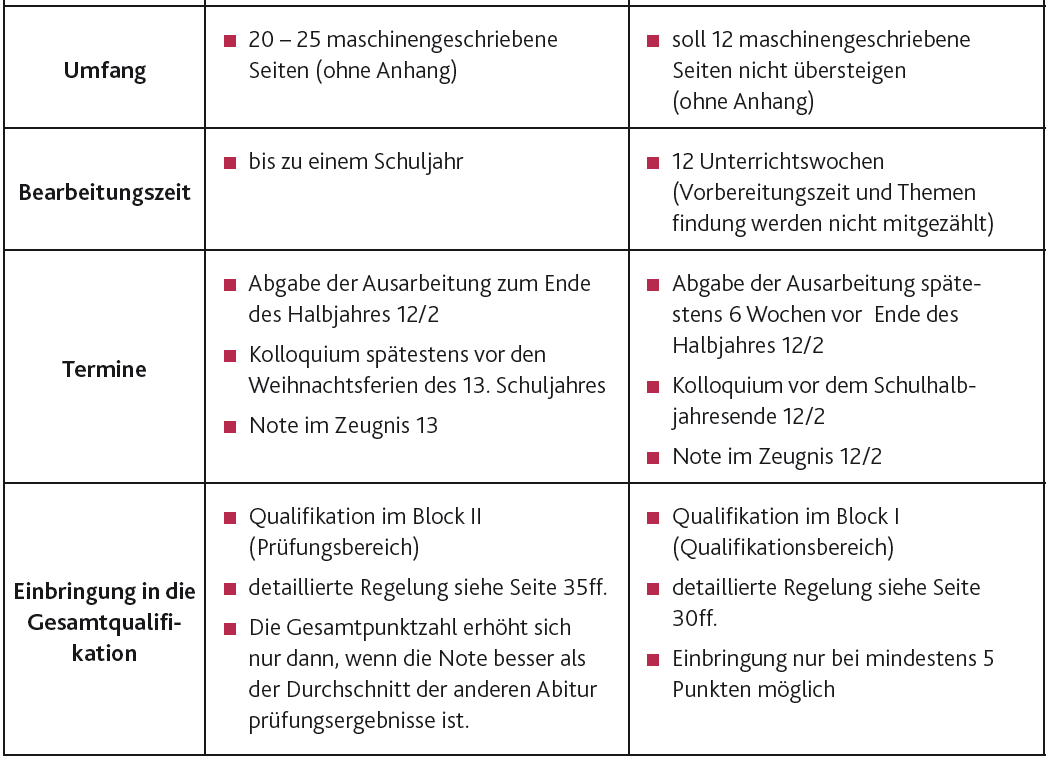 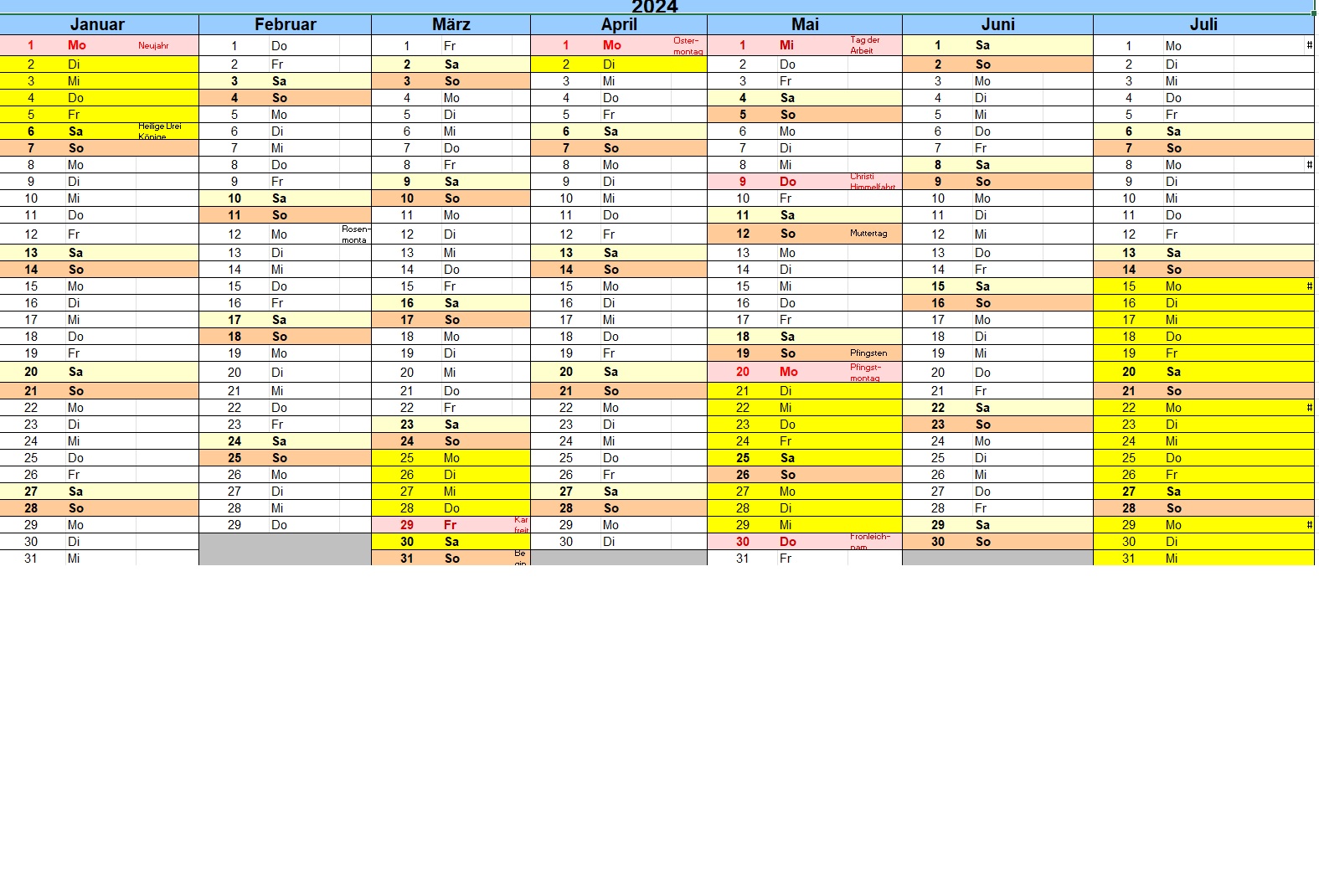 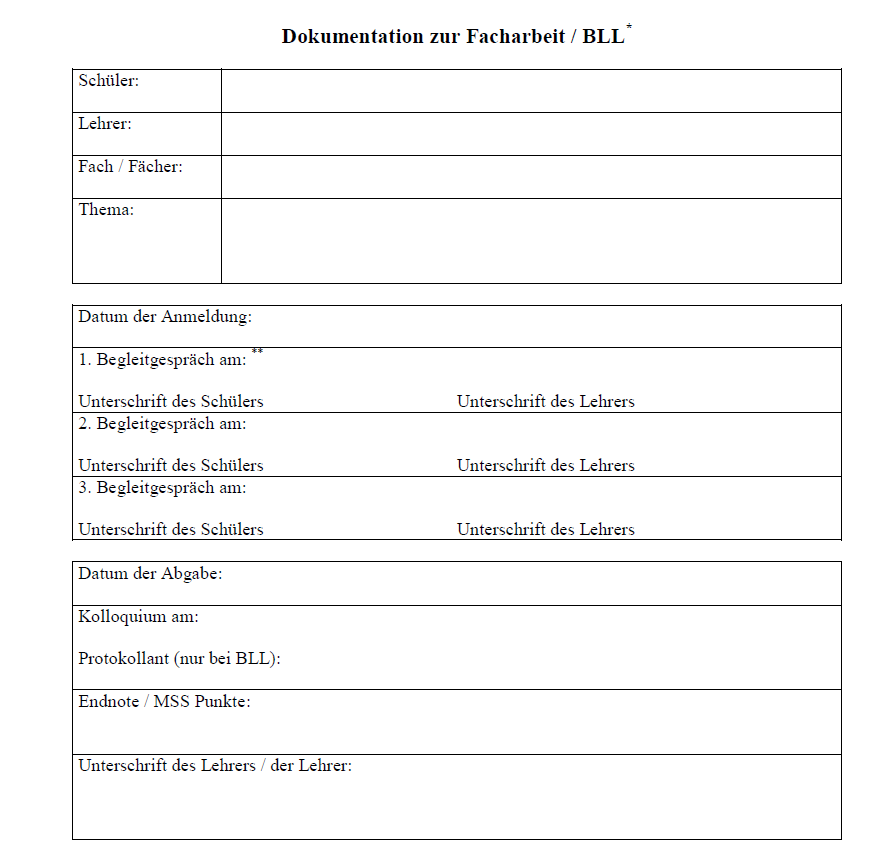